Welcome you all, dear students.
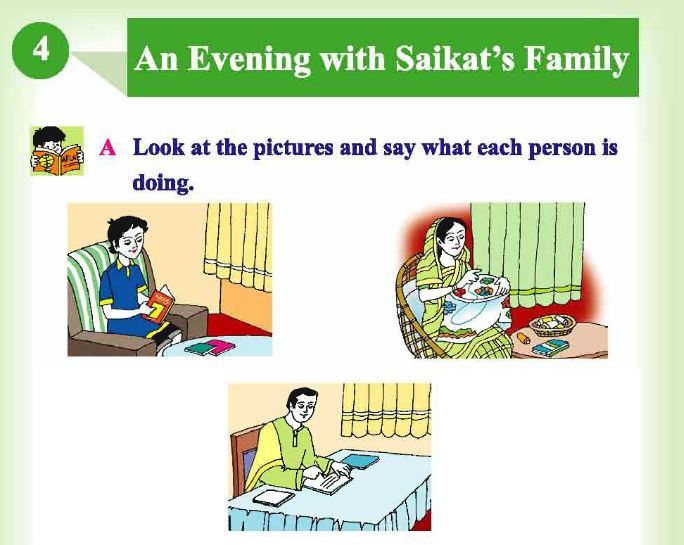 Identity
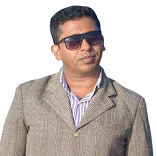 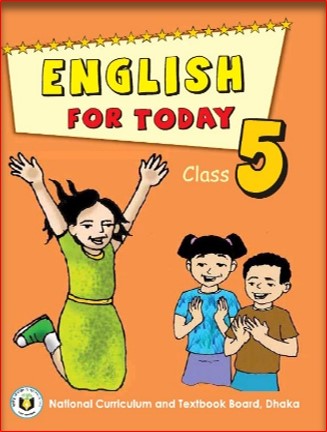 Md. Abdul Gafur,
Assistant teacher
Gaiar Bhanga G.P.S
Lalmai, Cumilla.
Unit: 03
Lesson: 1-2
Time: 40 minutes
Date: 9/6/2021
Look at the picture
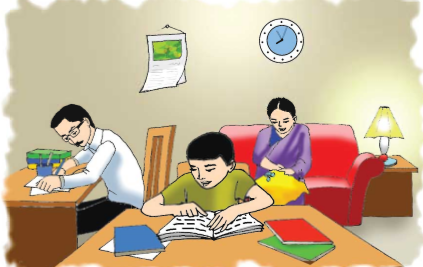 What  do you see in the picture?
Our Today’s lesson is-
Saikat’s family
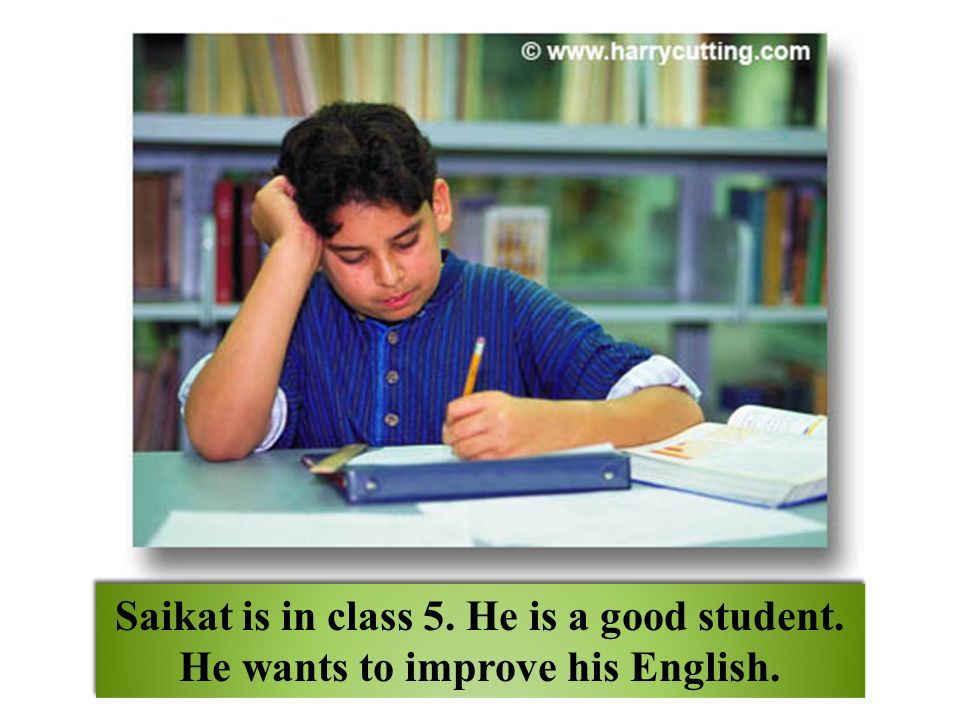 Learning outcomes 
Students will be able to-
Listening: 3.2.1 understand questions about family and friends of students.
Speaking: 6.2.1 talk about people, objects,events etc.
Reading: 1.7.1 read paragraphs,dialogues, stories, letters and other texts.
New words
Flat
Apartment
Live
To reside
Parents
Father and mother
Neighbour
Not far from
Housewife
Household
Who is he?
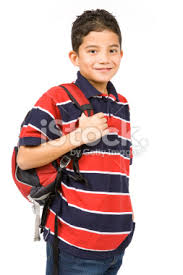 He lives in Bogura.
He is Saikat.
Who is he?
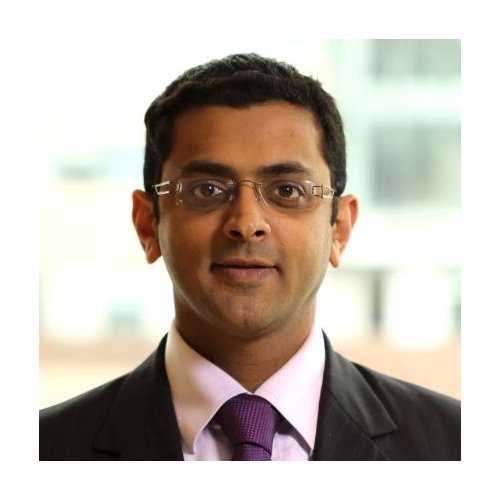 He is Saikat’s father.
His name is Mr.Rashidul Islam.
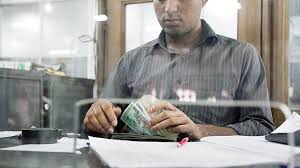 He is a banker.
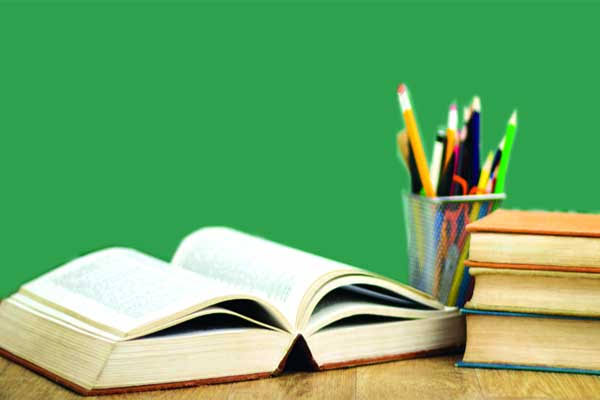 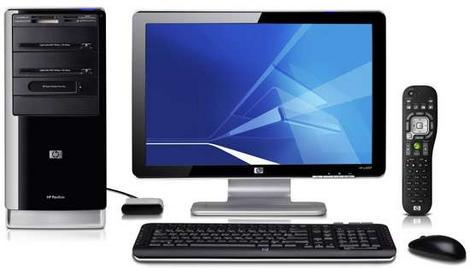 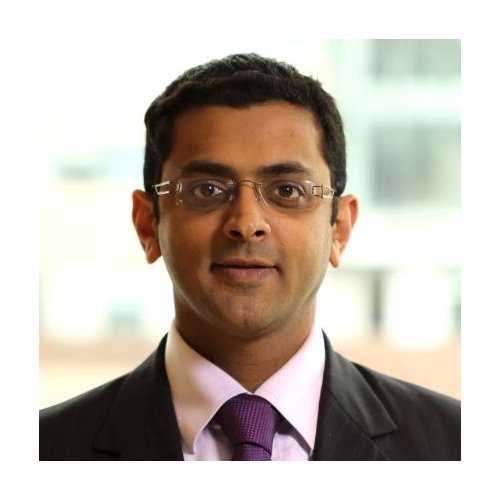 Saikat’s father.
In his free time, he writes stories and listens to music.
Individual Work
1.What is Saikat’s father’s name?
Who is she?
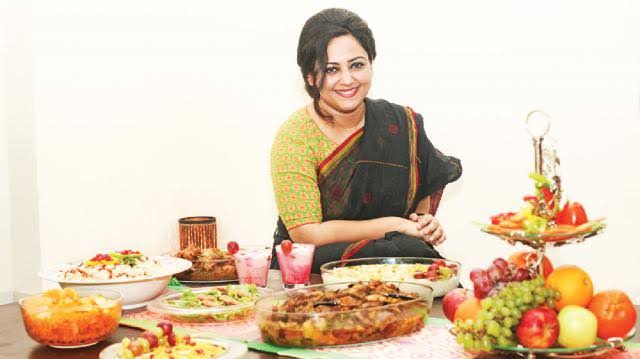 She is Saikat’s mother.
Her name is Monwara Islam.
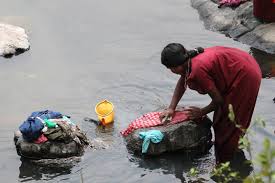 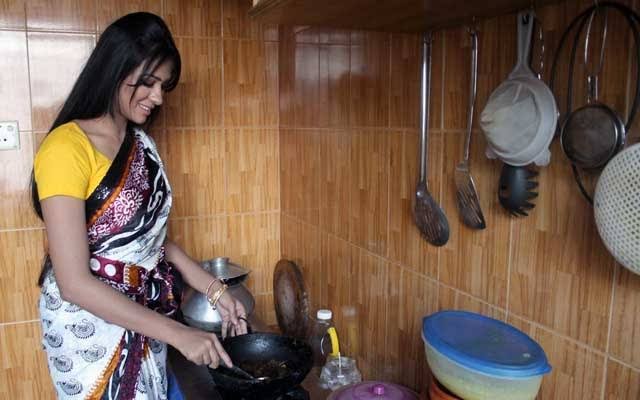 Saikat’s mother is a housewife.
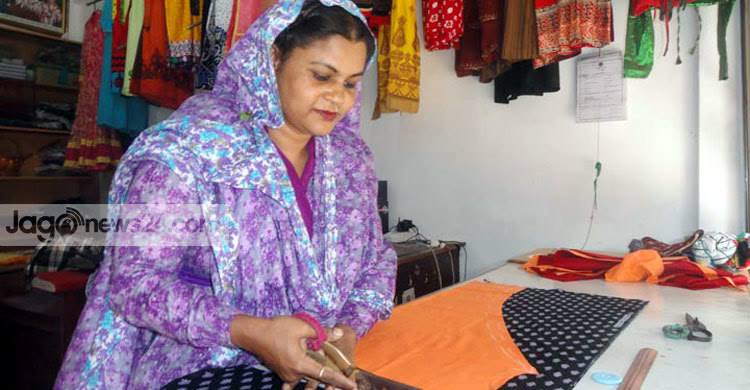 In her free time, she enjoys sewing.
Saikat’s mother.
She makes dresses.
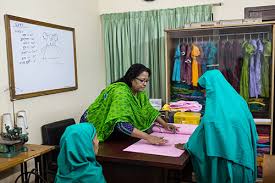 She often gets orders from her friends and neighbours.
Pair Work
1.What does Saikat’s mother do?
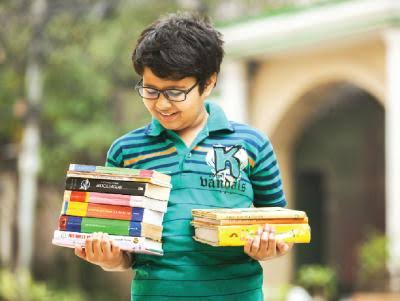 Saikat is a good student.
He wants to improve his English. So he watches cartoons on TV everyday.
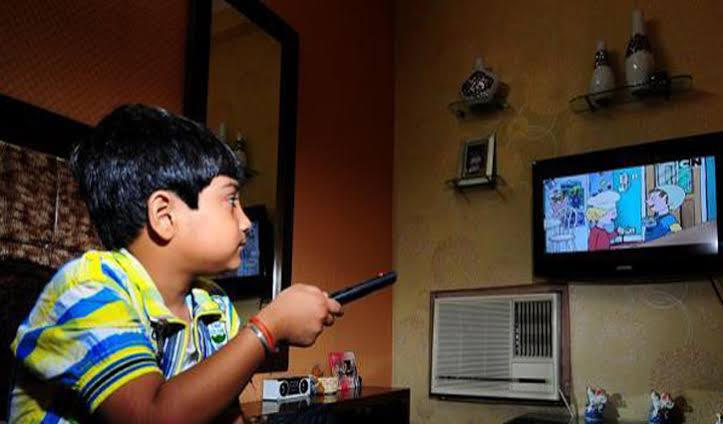 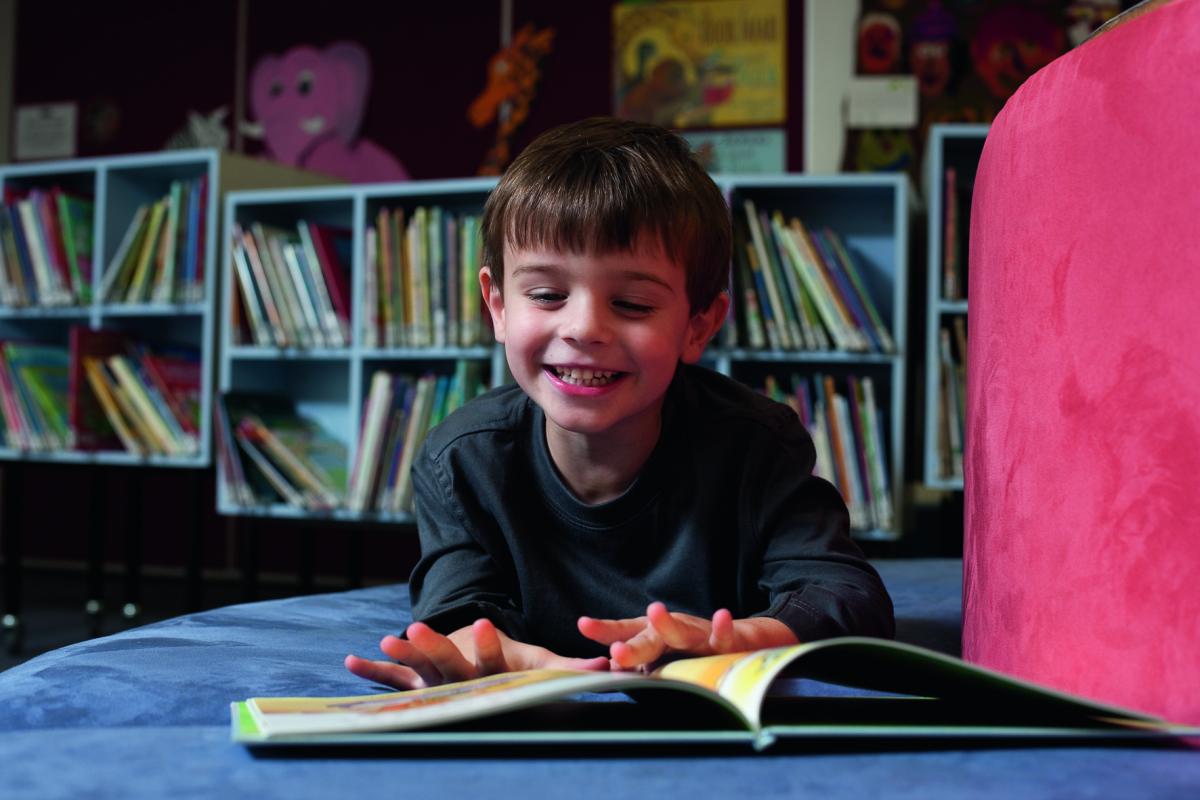 He  also reads English books.
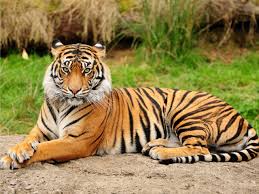 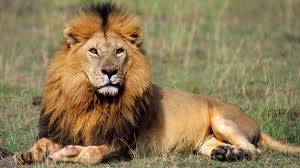 Saikat likes books about animals, especially tigers and lions.
What is this?
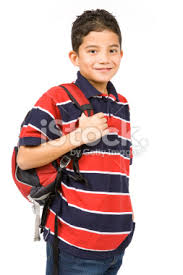 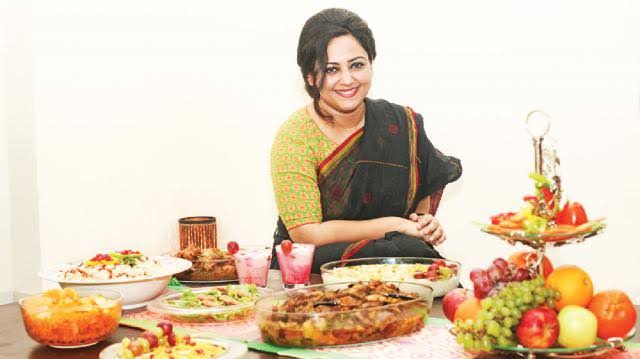 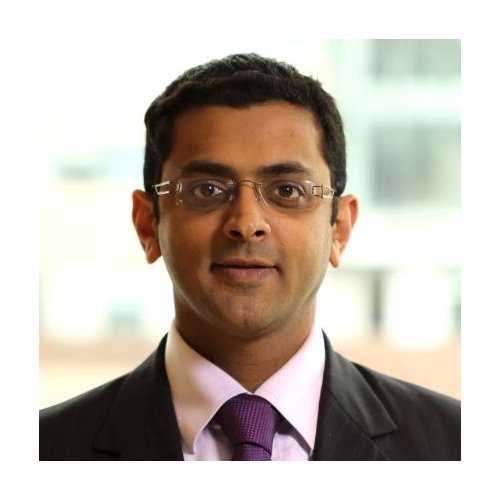 Saikat’s family tree.
Write True or False.
a) Saikat reads in class 5.
b)Mr. Rashidul Islam lives in Baogura.
c) Mrs. Monwara Islam watches cartoons on TV everyday.
d)There are three members in Saikat’s family.
e) Mr. Rashidul Islam reads stories in his free time.
f) Saikat likes books about fruits.
True
True
False
True
False
False
Now  open your English book at page number 10. Listen to me attentively and put your finger under the line.
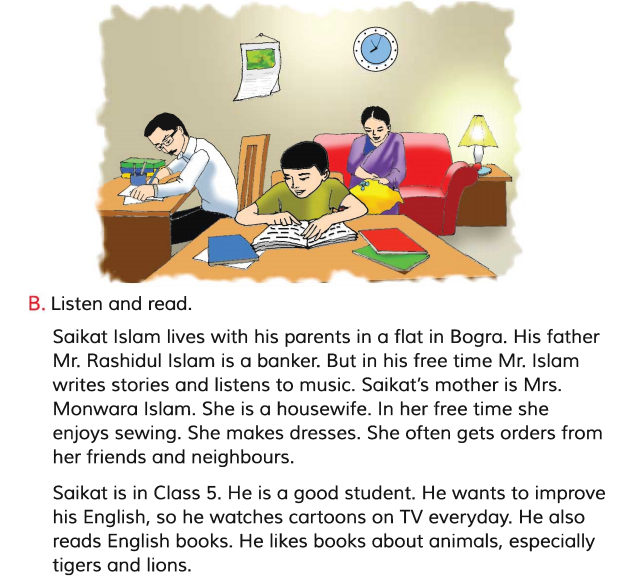 Read the text silently.
Fill in the gaps with the correct word.
Banker, parents. Reads. Student, father, teacher, makes, flat
student
a) Saikat is a good ………………. .
b) Saikat lives in a …………….. .
c) Mr. Rashidul Islam and Mrs. Monwara Islam  are Saikat’s… …………. .
d) Mr. Rashidul Islam is a ……………… .
e) Saikat’s mother ………………... dresses.
flat
parents
banker
makes
Home work
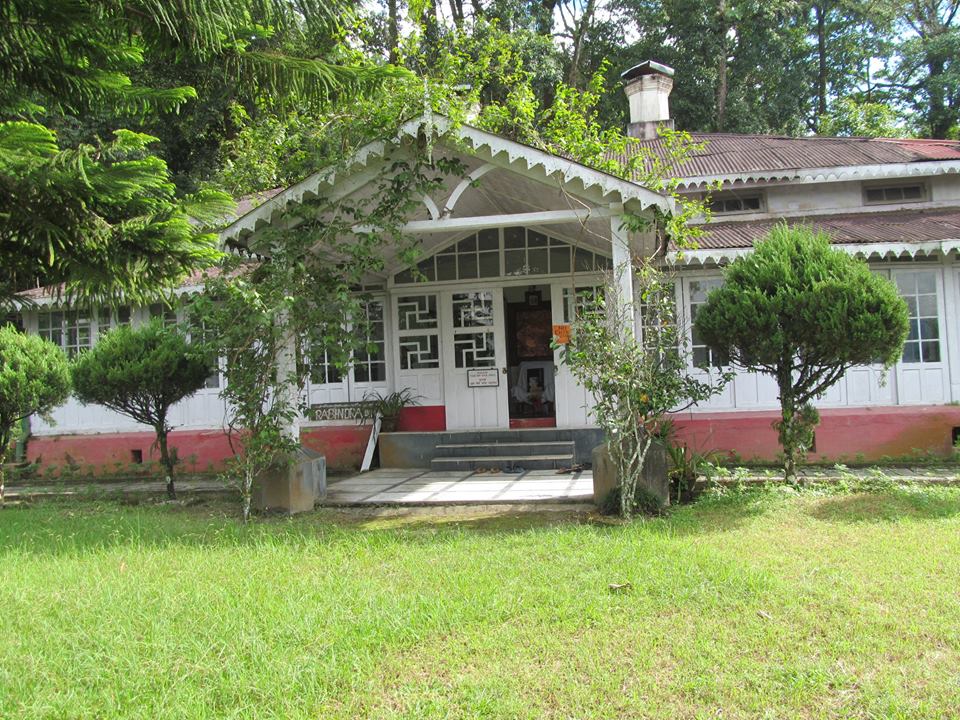 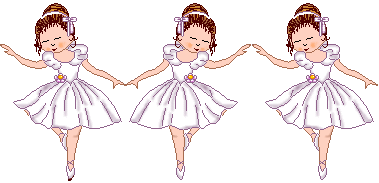 Write five sentences about “Your family”.
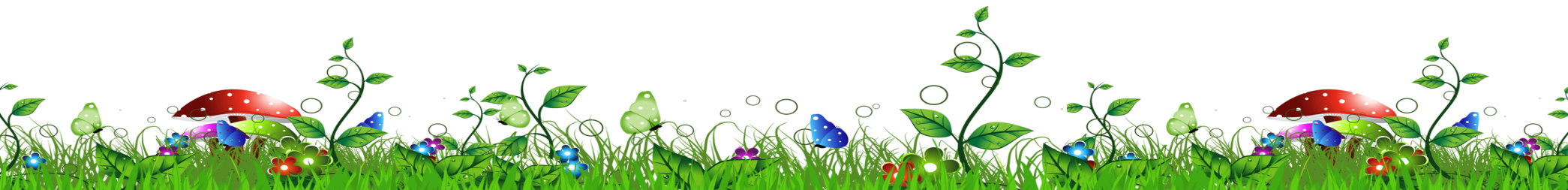 Thanks to all. Goodbye.
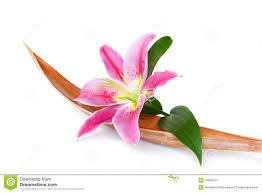